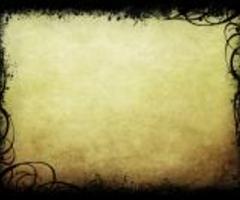 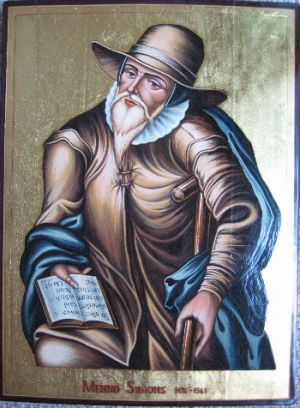 Reformation Ideas Spread
The Catholic church tried to fight the reformation
Still, it spread
Hundreds of new sects emerged
Sect – a religious group that has broken away from an established church
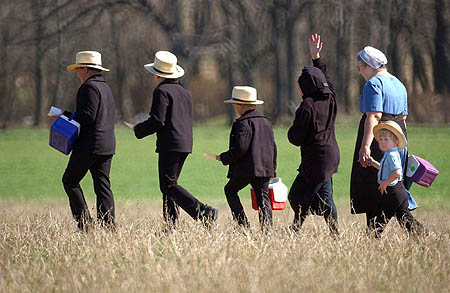 Anabaptists called for separation of church & state & religious toleration

Baptists, Mennonites, & Amish all come from Anabaptists
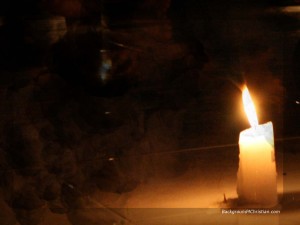 King Henry VIII of England

Originally a devout Catholic, did not like Luther’s teachings

UNTIL…..wanted to divorce 1st wife, Catherine of Aragon – in 18 years only 1 child, Mary Tudor survived

Wanted a son, so…wanted marriage annulled by Pope so he could marry Ann Boleyn

Pope wouldn’t do it
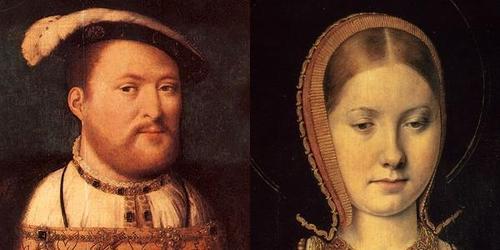 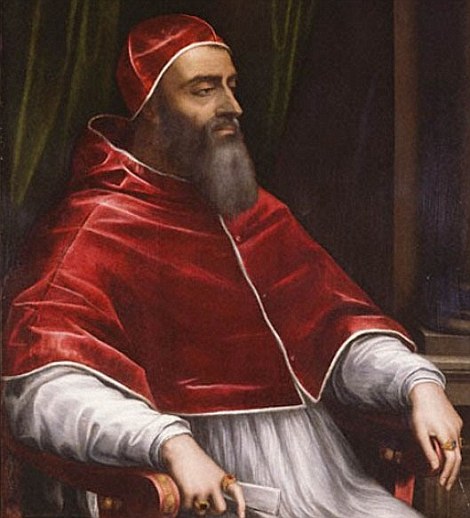 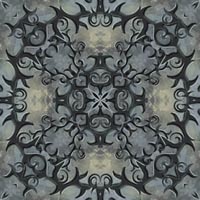 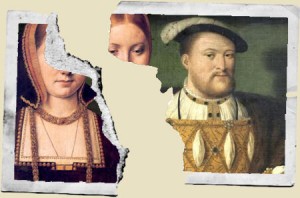 Henry took over the English Church

Took control away  from the Pope

Created Church of England, “Anglican” church (it followed most Catholic forms of worship, Henry rejected most Protestant ideas)

Divorced 1st wife; married Anne Boleyn

Anne had a daughter, Elizabeth I, no sons

Found Anne guilty of “conspiracy” – chopped off her head
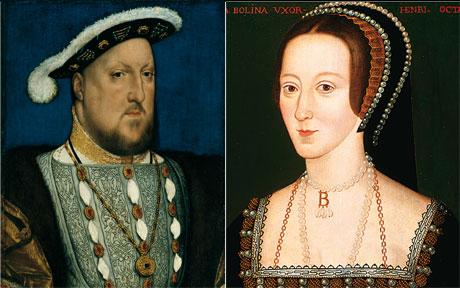 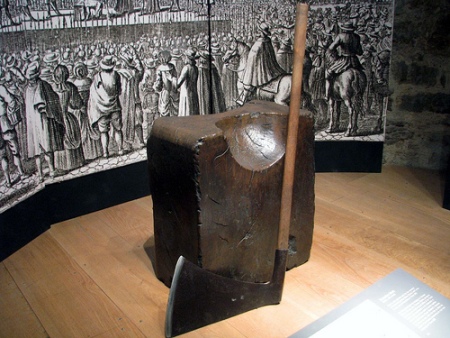 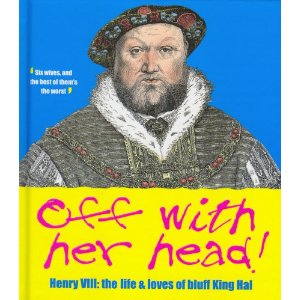 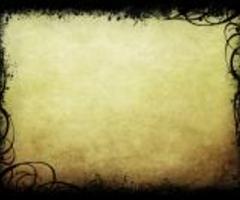 1534, Parliament passed  Act of Supremacy

Made Henry supreme head of church & state

Many Catholics refused to accept, were executed – including humanist Thomas More

Seized Catholic lands & wealth
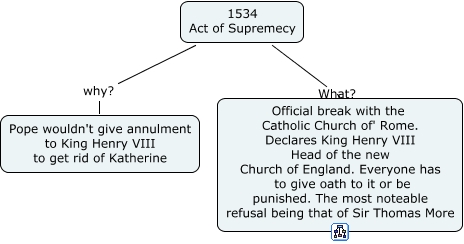 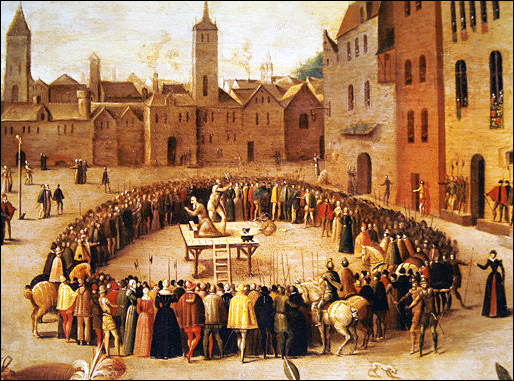 The execution of Sir Thomas More – he was later made a saint
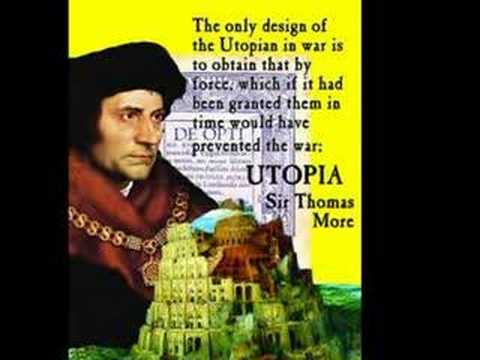 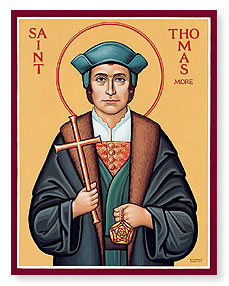 Henry married 4 more times but ended up with only one son, Edward; Henry  dies Edward rules for 6 years, died in his teens
Mary Tudor (Henry’s first daughter) became queen – she was Catholic – burned Protestants at the stake
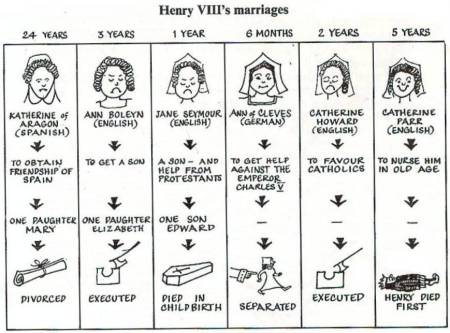 Mary dies 5 years later – Elizabeth, (Anne’s daughter) became Queen
Here are portraits of Henry’s six wives
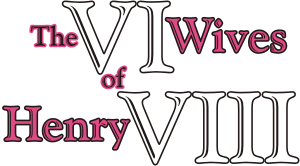 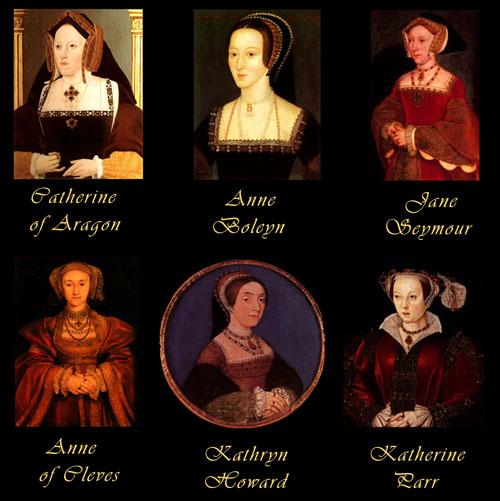 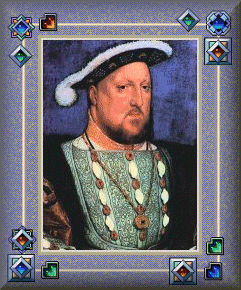 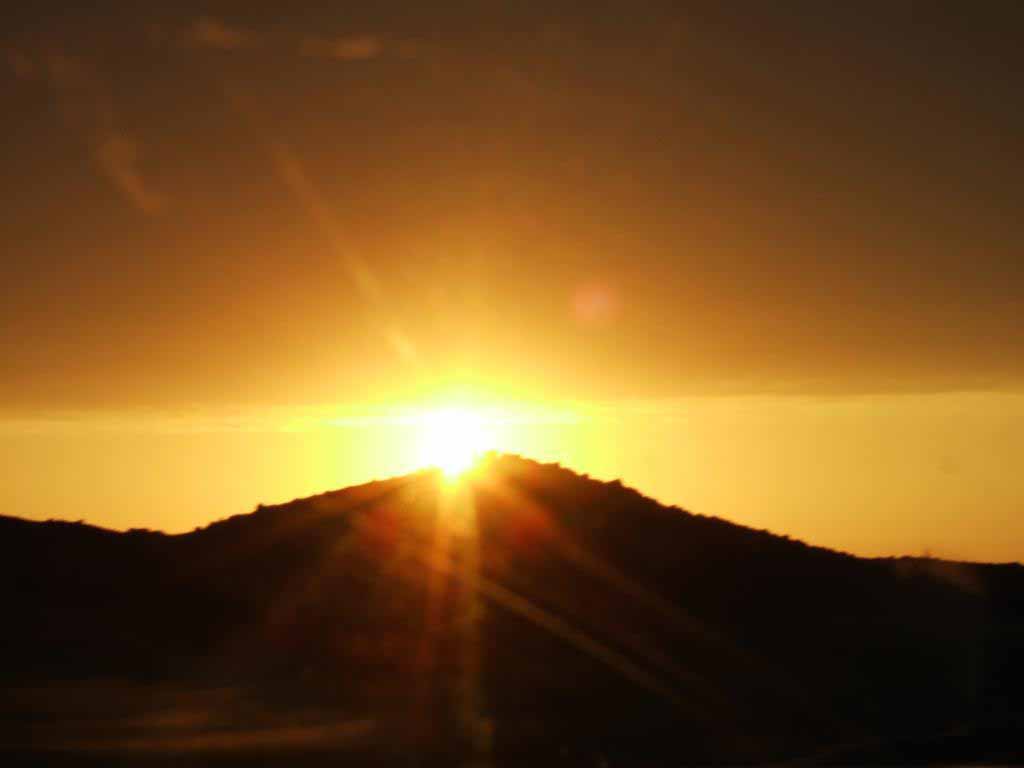 Elizabeth brought about religious reforms – called the Elizabethan Settlement

It was a compromise – acceptable middle ground

Preserved Catholic practices  (used in Anglican Church, Church of England)

She was not supreme religious leader

Replaced Latin with English (vernacular) for church services

Prevented religious wars that plagued the rest of Europe
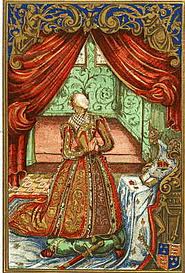 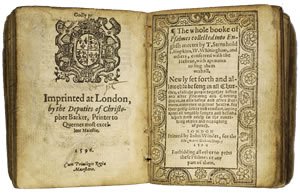 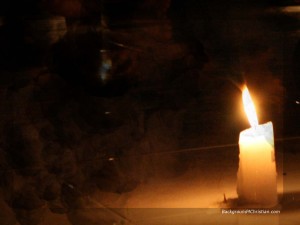 The Catholic Reformation  (a.k.a. Catholic Counter-Reformation)
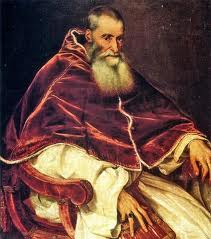 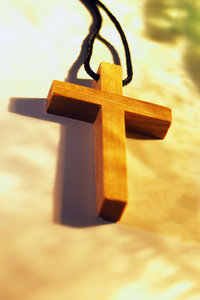 1530s & 1540s: Pope tries to revive authority of  Church,  stop Protestant Reformation
Tried ending corruption within Catholic Church
The Council of Trent (1545) -  met for 20 years – decided: 
Salvation comes through faith & good works
Bible is only 1 source for truth,            not only source
Punishments for abuses in clergy
Empowered The Inquisition
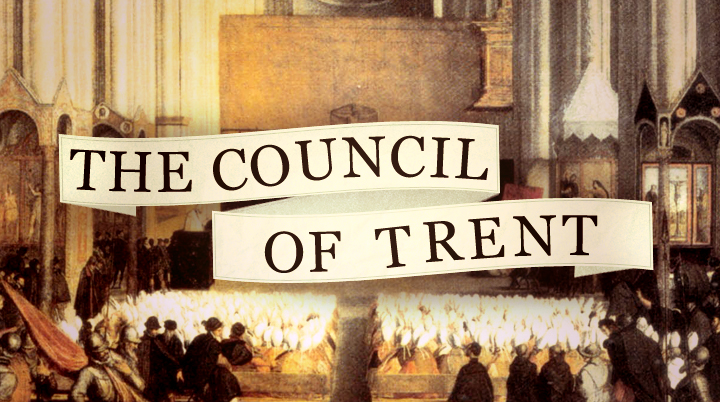 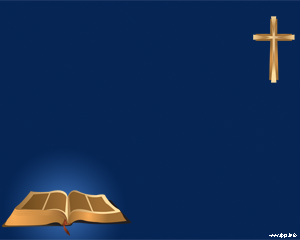 The Inquisition

Secret Church court used torture & execution for supposed heretics (many were completely innocent)

Had list of immoral & irreligious books (i.e.; Luther & Calvin, Petrarch & other humanists)
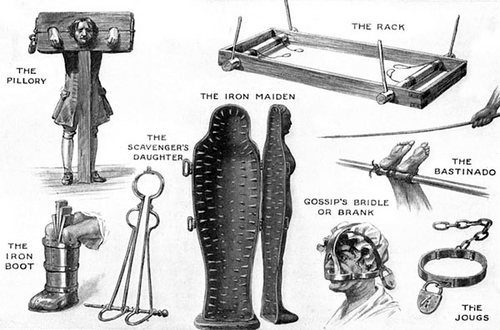 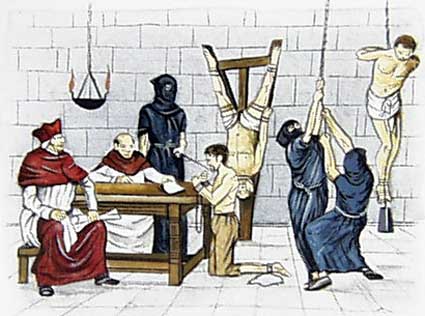 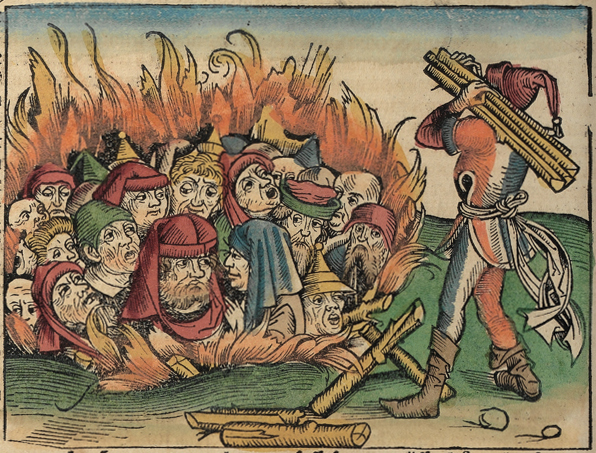 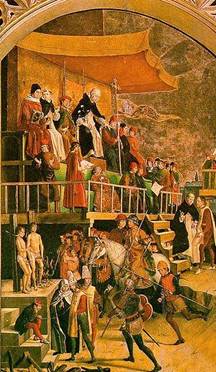 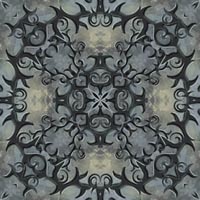 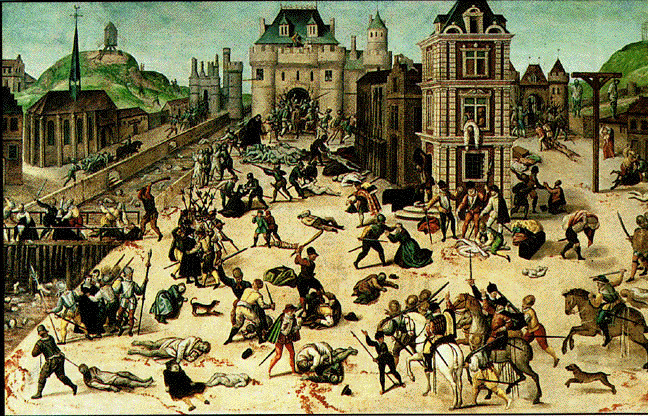 By 1600s most Europeans remained Catholic – however……

Because of continuing religious differences persecution was widespread:

Catholics against Protestants

Persecuted Jews and supposed “witches”
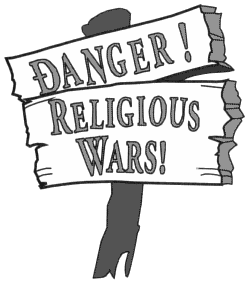 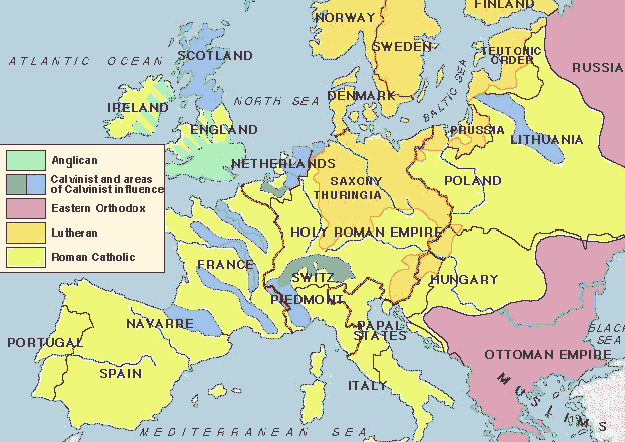 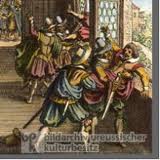 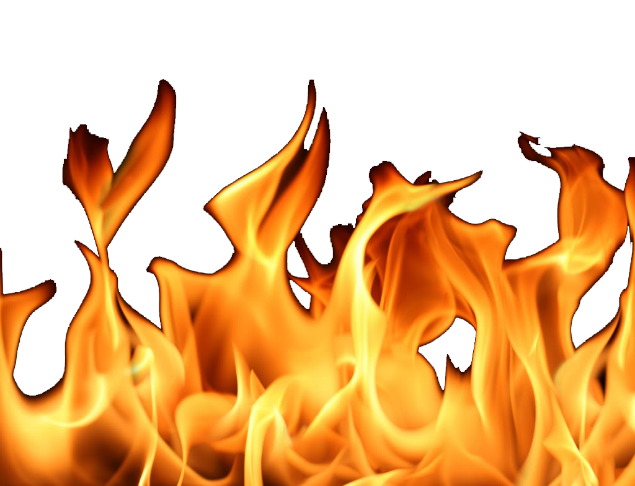 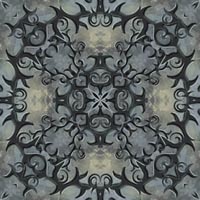 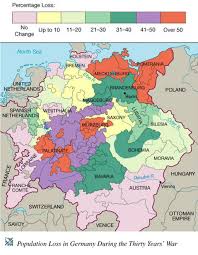 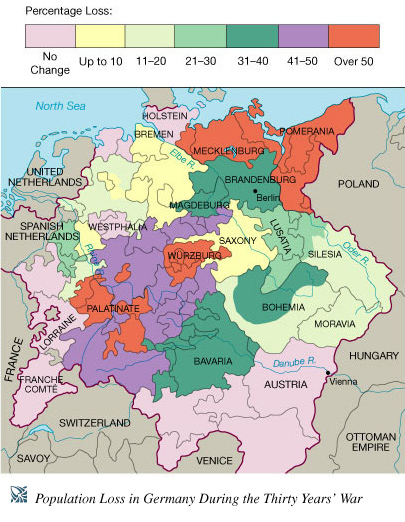 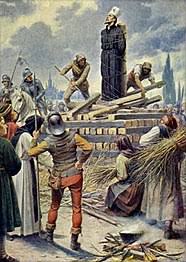 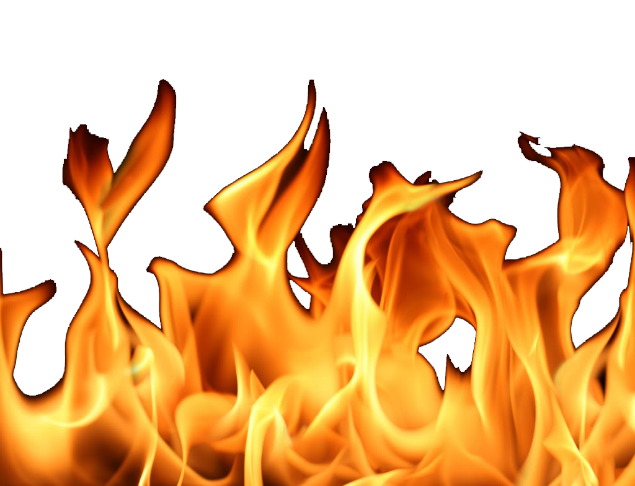 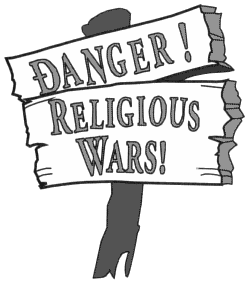 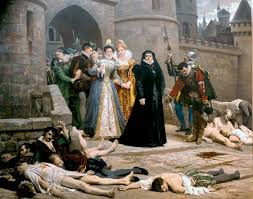 Population Loss due to Religious Wars 
(including 30 Years War).
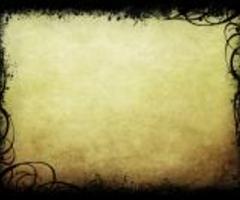 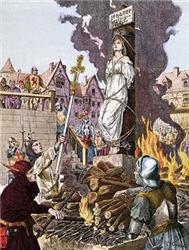 Witch Hunts
Between 1450 -1750 tens of thousands of men & women died, victims of witch hunts!!!
Most died in German states, Switzerland & France
When religious wars ended – so did witch hunts
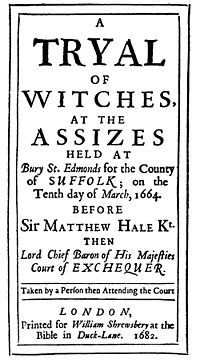 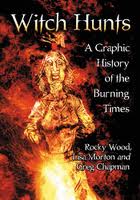 Why were there witch hunts?
Peoples twin beliefs in Christianity & magic (ideas from Pagan days, very superstitious)
Believed people among them performed magical deeds w/help of devil – turned neighbor against neighbor – spiraled out of control
Most people accused were midwives, herbalists, healers, social outcasts & beggars – most were women
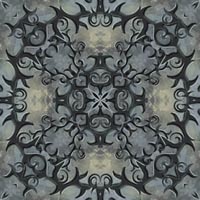 Persecuting Jews
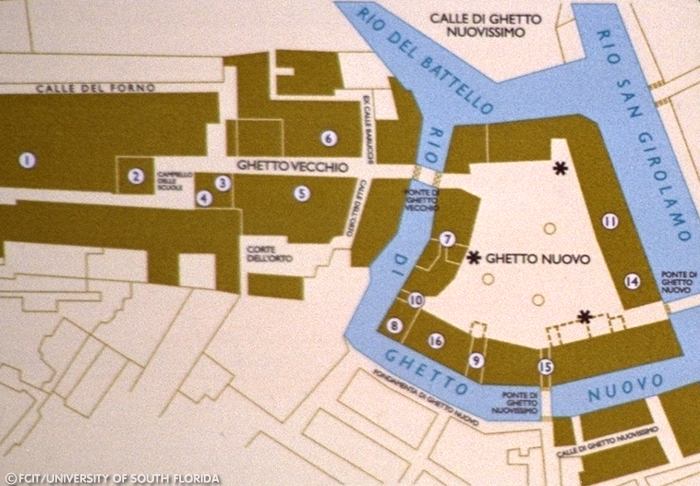 Early Renaissance was time of prosperity for many Jews – but things quickly changed……

Spain expelled Jews in 1492, but Italy allowed them to remain

1516, Venice ordered Jews to live in separate quarter of city – called the GHETTO

Other Italian cities followed suit
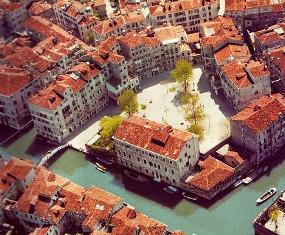 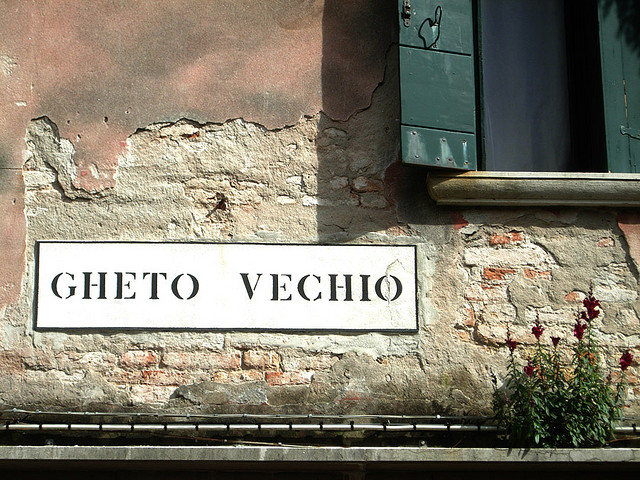 The word ghetto comes from the Venetian island of Ghèto
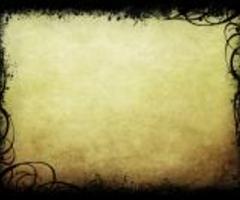 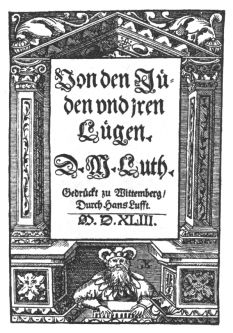 Luther’s Pamphlet – spread anti-Semitic lies & propaganda
Reformation brought more restrictions on Jews

Luther wanted them to convert – when they didn’t he had them expelled and their synagogues burned 

Catholic Church also expelled & persecuted Jews

1500s many Jews migrated to the Ottoman Empire & the Netherlands to escape persecution
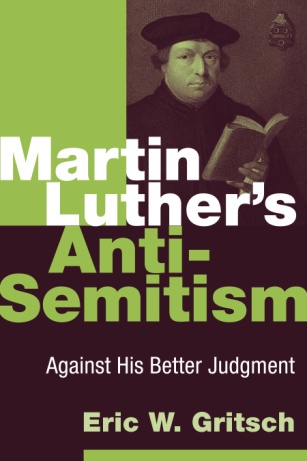 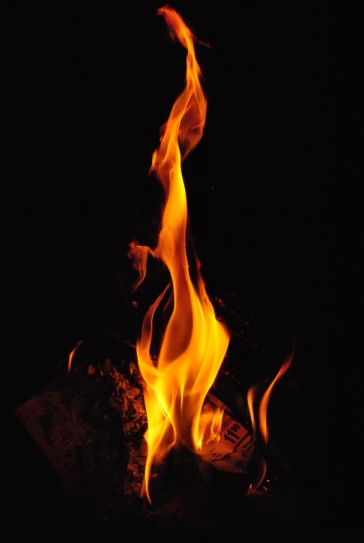 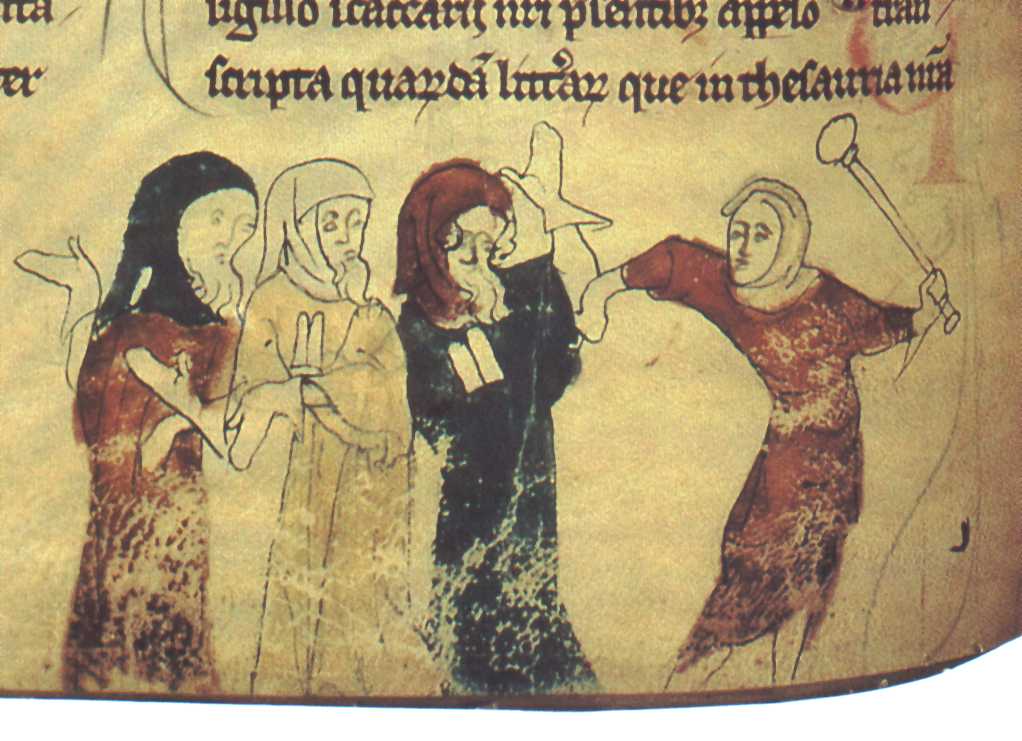